चप्पल स्टँड तयार करण्यासाठीची हत्यारे
विज्ञान आश्रम, पाबळ
चप्पल स्टँड तयार करण्यासाठी वापरण्यात येणारी हत्यारे
तोडणारी हत्यारे
कापणारी हत्यारे
| Vigyan Ashram | INDUSA PTI |
2
१. तोडणारी हत्यारे
अडकित्ता: लोखंडी सळई तोडण्यासाठी अडकित्ता वापरतात, त्यामुळे सळई लवकर तुटते.
निगा व काळजी:
खुणा केलेली जागा अडकित्त्यामध्ये पकडावी.
जास्त बल लावून सळई तोडावी.
अडकित्ता वापरताना स्वताचा तोल सांभाळावा.
सळई पकडण्यासाठी दुसऱ्या व्यक्तीला मदतीला घ्यावे.
| Vigyan Ashram | INDUSA PTI |
3
चप्पल स्टँड तयार करण्यासाठी वापरण्यात येणारी हत्यारे
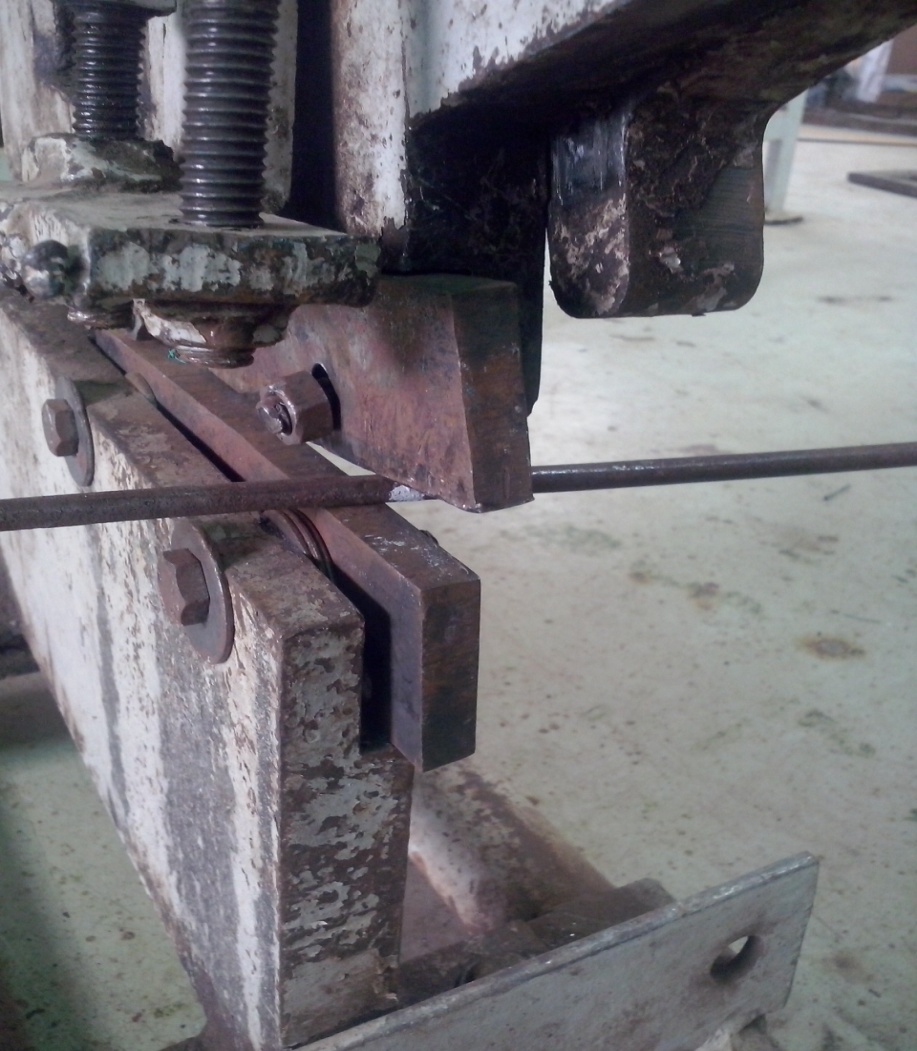 अडकित्ता
| Vigyan Ashram | INDUSA PTI |
4
२. कापणारी हत्यारे
हॅक्सा: अँगल कापण्यासाठी हॅक्साचा वापर करतात.
निगा व काळजी:
हॅक्सा ब्लेड्स व्यवस्थित जमा कराव्यात.
ब्लेड्स तुटू नयेत म्हणून हॅक्सा  सरळ पकडावे.
अँगल कापताना सरळ कापावा.
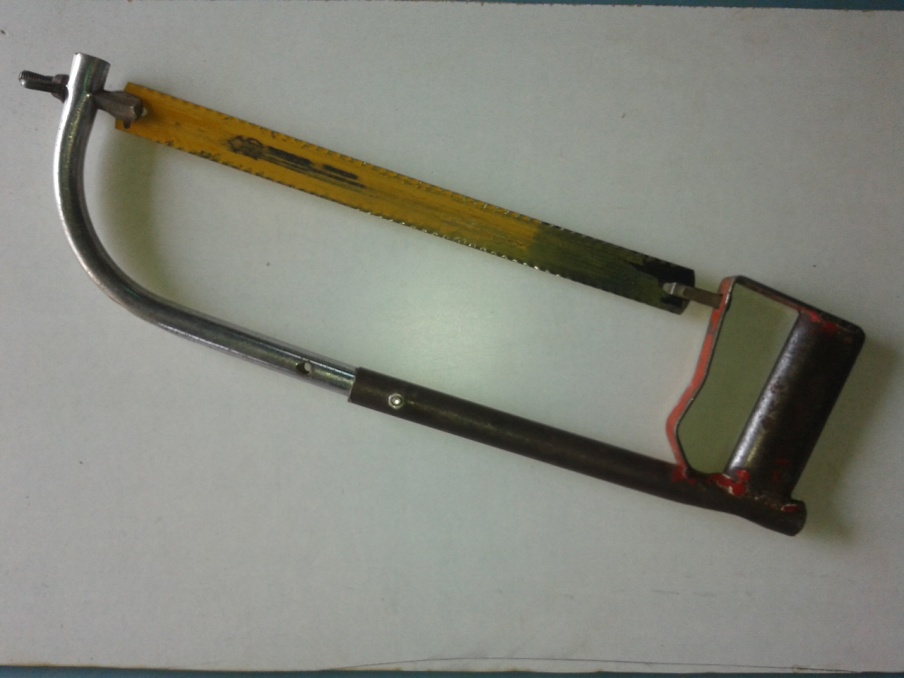 | Vigyan Ashram | INDUSA PTI |
5
धन्यवाद